Физика  Класс 7Тема: Архимедова сила. Способы определения архимедовой силы.
Разработала:
Истомина Н.В, учитель физики
МБОУ «СОШ №26» г. Мирный
Республика Саха (Якутия)
Образовательные цели:
- Формирование исследовательских умений
  -  Способы определения архимедовой силы
Задачи урока:
1. Научиться с помощью динамометра вычислять архимедову силу , полностью погруженного в жидкость.
2. Установить зависимость архимедовой силы от объема и плотности жидкости. 
3. Представить результаты исследования. 
4. Закрепить  полученные  знания путем решения  задач.
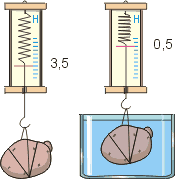 Исследовательская работа учащихся в шести группах:
Выдвижение рабочей гипотезы
Отбор оборудования, необходимого для проведения работы
Проверка гипотезы 
Формулирование выводов
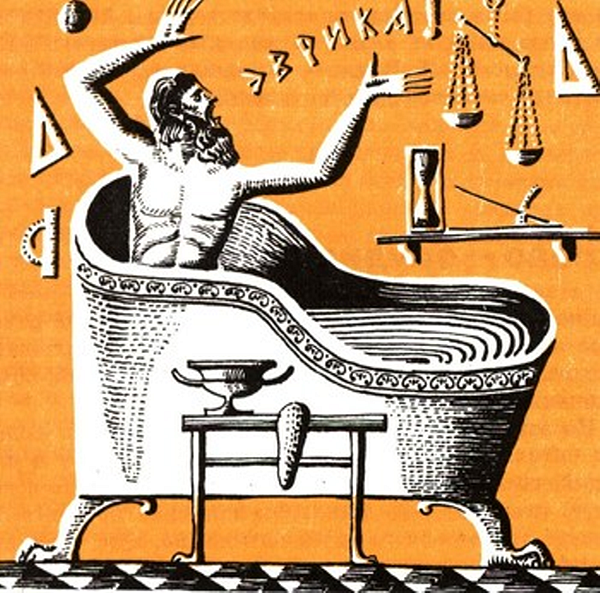